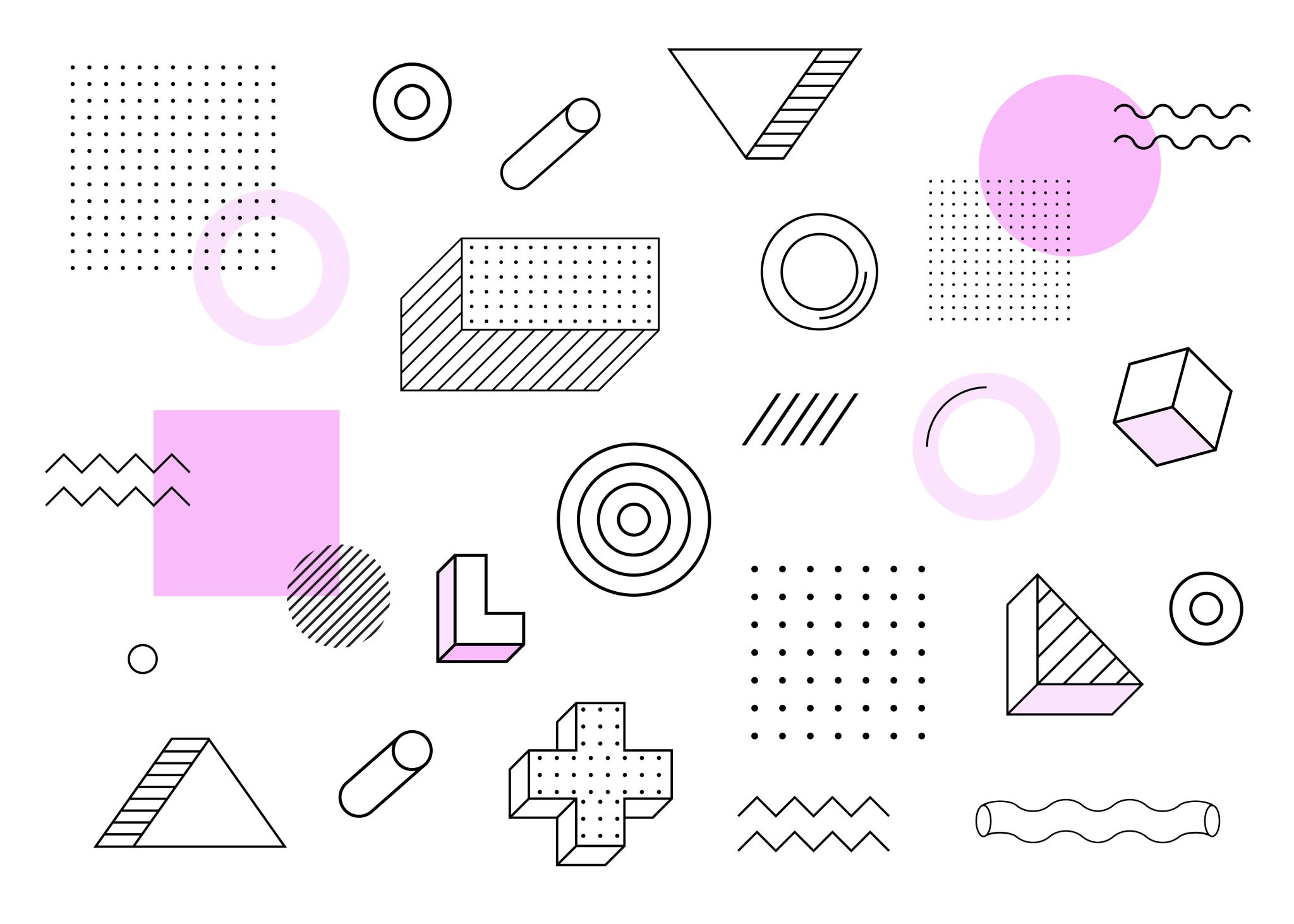 Disaster Safety Tips in Gifu Prefecture
What you gotta know to be safe!
Content warning.
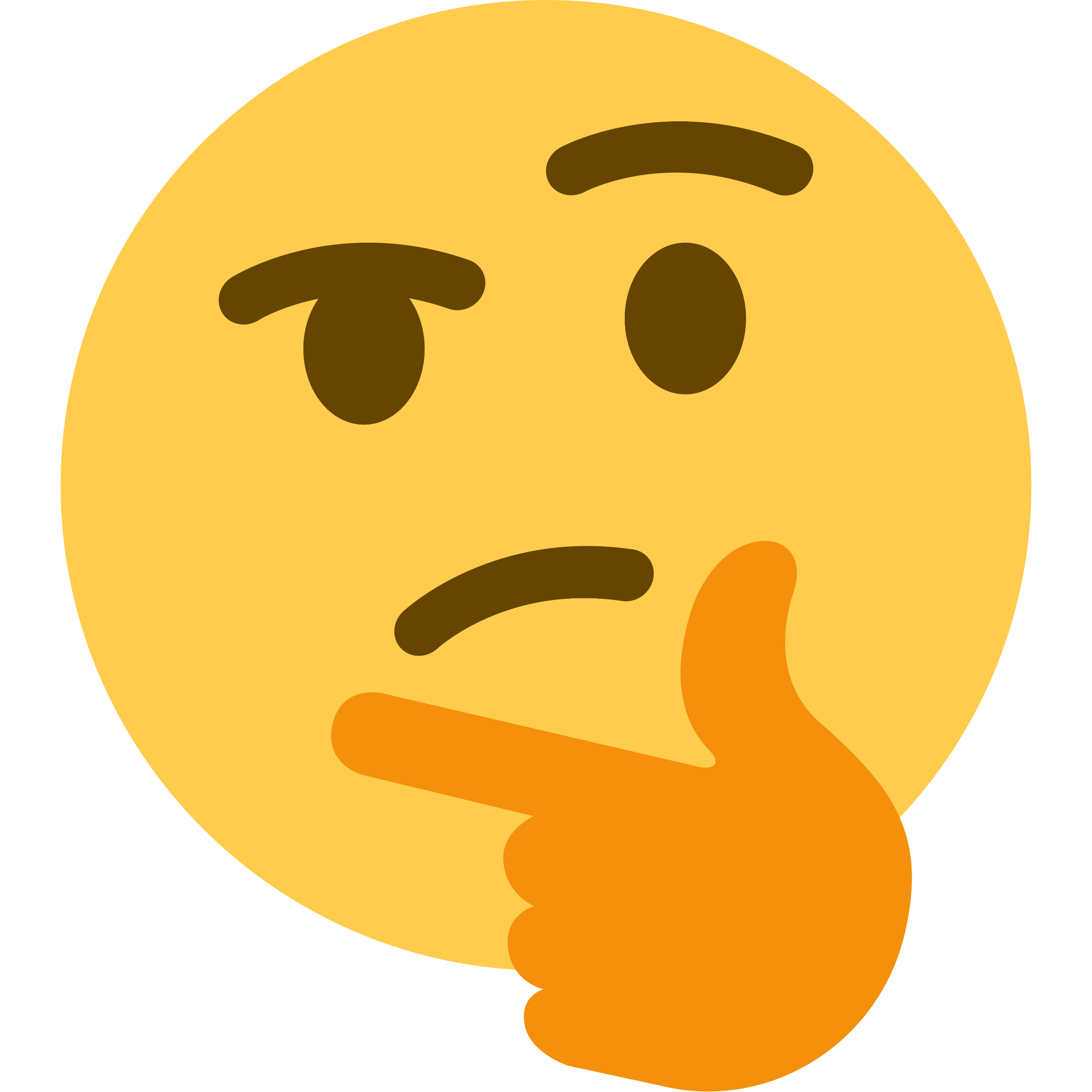 Let’s start with a question
What natural disasters do you think we get the most of in Gifu?

What knowledge do you think you need to stay safe during these events?
This Photo by Unknown Author is licensed under CC BY-NC
[Speaker Notes: Technically, it’s typhoon level rains 
You’ll learn it in today’s presentation]
General outline
Where can we find this information?
[Speaker Notes: PLUG the website!!!!!!]
Japanese disaster terminology: warnings
News outlets will categorize the severity of the disaster based on the type of warning that they send out. These are meant to help gauge and assess the level of the disaster.
An advisory is typically issued in advance for areas where conditions could lead to severe weather, while a warning is issued for areas where severe weather is imminent or occurring.
In case of severe weather, like typhoons, or earthquakes, you may hear an alarm play through your phone or your town's PA system.
They will also play during volcanic eruptions, and tsunamis.
[Speaker Notes: Talk about warnings during snow and rainy seasons,]
Important phone numbers!!!!!
Quick note: For the 171 number, it’s meant to be
used to leave a message and let your friends and loved ones know your safe.

Please take a minute to take a photo / write down these numbers in your phones or on a piece of paper!!!
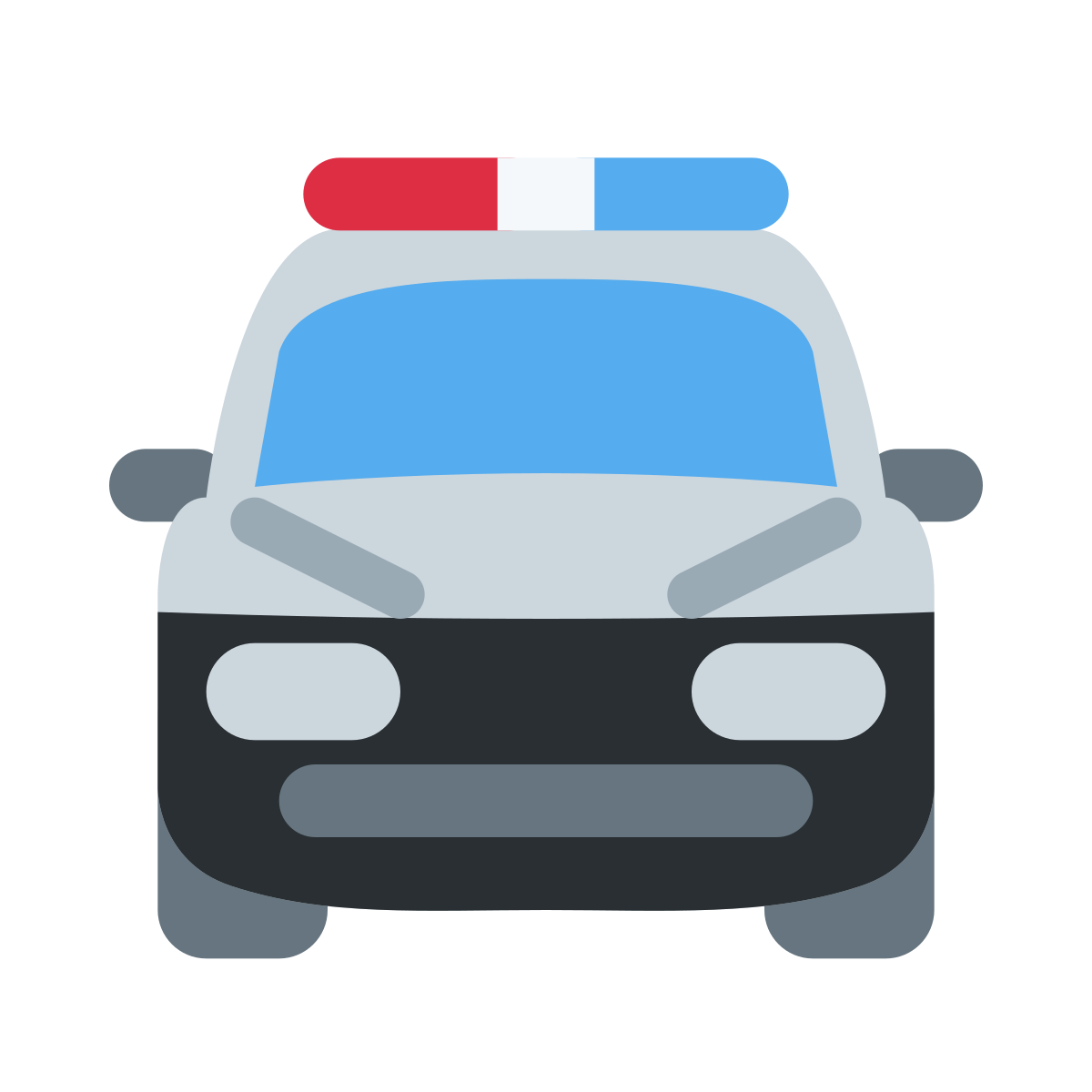 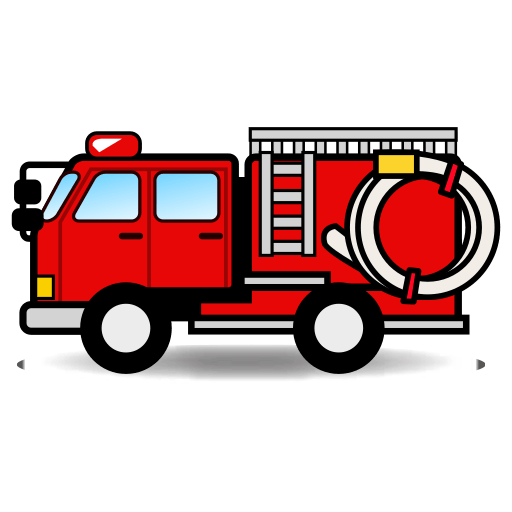 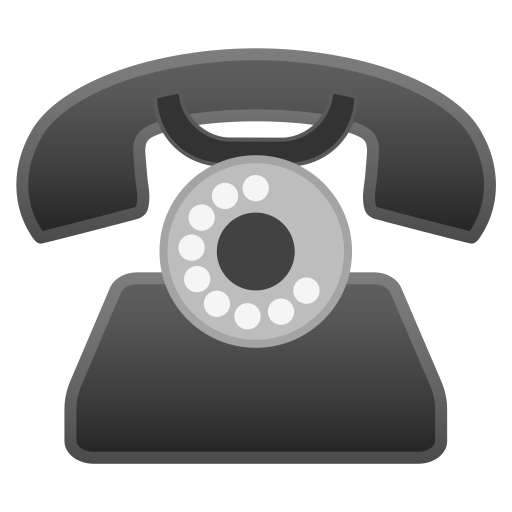 [Speaker Notes: Mention how nobody told me the phone numbers for police]
More specific Vocabulary and terms
[Speaker Notes: Show a quick preview of the specific words]
General advice for any sort of disaster!
What do we do?
[Speaker Notes: Have people talk about what to do during these natural disasters
Give around maybe 5 minutes? 7 minutes?]
Gifu has had its fair share of earthquakes
Earthquakes and what to do
Know where your emergency kit and your evacuation sites are.
Fasten appliances and objects likely to fallen within your home, if possible.
Turn off your gas and electricity to avoid more damage.
Gifu has tremors, but it has been a while since we've had one; it never hurts to be prepared!

During the actual earthquake:
1) Drop: Stay low to the ground. Get away from tall furniture like bookshelves if you’re indoors. STAY AWAY FROM WINDOWS. Preferably, something close to a load-bearing wall.
2) Cover: Get under a desk or a bed. Cover the back of your neck with a pillow, and if you’ve got a helmet, WEAR IT!
3) Hold: Hold on to your cover, wait it out until the shaking stops.

No matter where you are, at home or away, find shelter and stay safe using these rules!
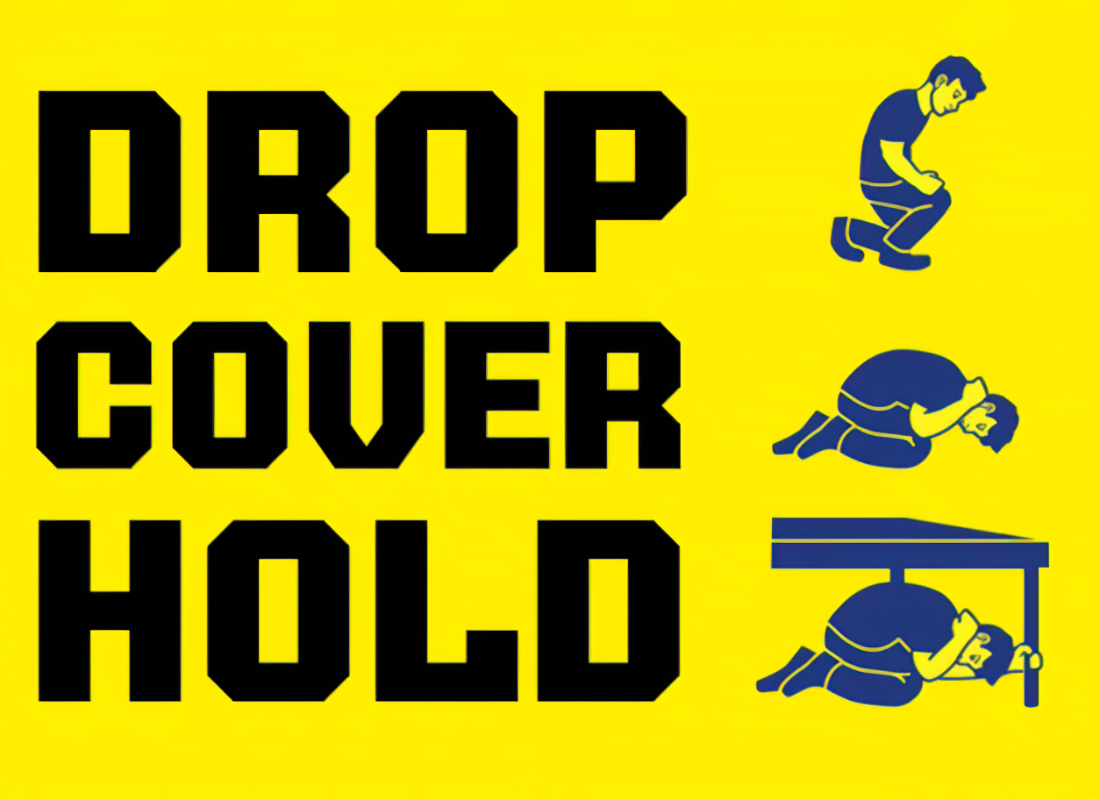 [Speaker Notes: “You know the procedure for fires? Stop drop and roll? Earthquake shave Drop Cover Hold]
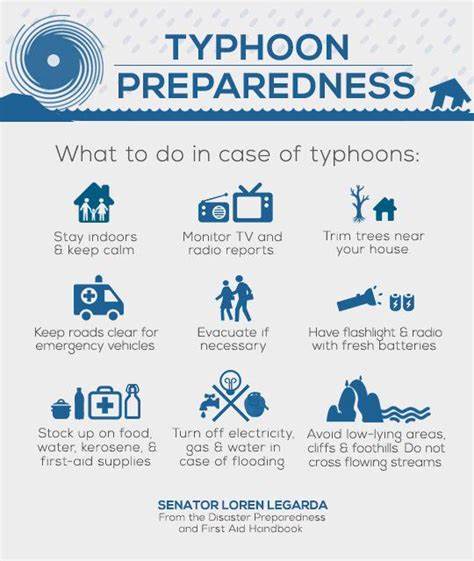 What about typhoons?
Keep yourself informed about the typhoons path. NHK and the internet are your best resources for this.
STAY INDOORS PLEASE!!!
Know where your emergency kit is. Keep it somewhere close, like in your genkan, by the bed, or a closet close to your front door if you have one.
Laundry poles are best taken down from their hooks and secured to the floor of your veranda, or even brought inside if you've got the space. Try to do this BEFORE the weather gets bad to avoid damage and accidents.
During the actual typhoon
Stay indoors: Strong winds are no joke.
Be ready to evacuate if necessary: Again, know where your evacuation site is. Stay indoors until that order is made.
Have some sort of communication: Having a charged cell phone is your best friend.
Quick tangent: Lightning storms
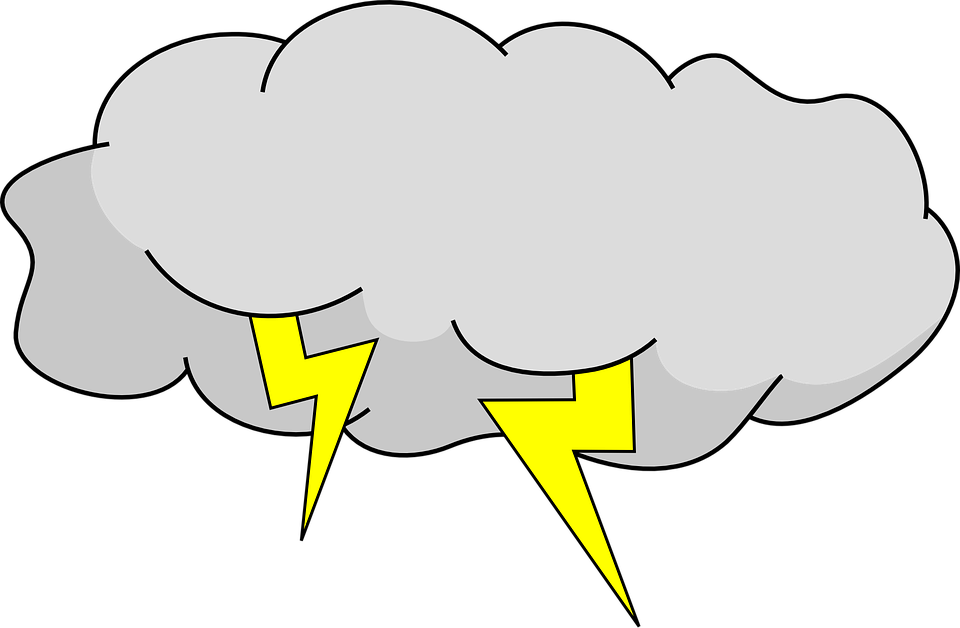 Japanese lightning storms can last up to an hour long during the summer months.
If you’re indoors:
Unplug your electrical appliances and try to stay in the center of your room. Being indoors is much safer than being outdoors
If you’re outdoors:
Try to find some sort of cover or shelter, preferably NOT under a tree or the eaves of a roof. Being outside in a large open space like a sports field or beach increases your chance of getting struck by lightning.
Don’t hold an umbrella, since that can act as a lightning rod.
If you cannot get indoors, get low to the ground and cover your head and neck.
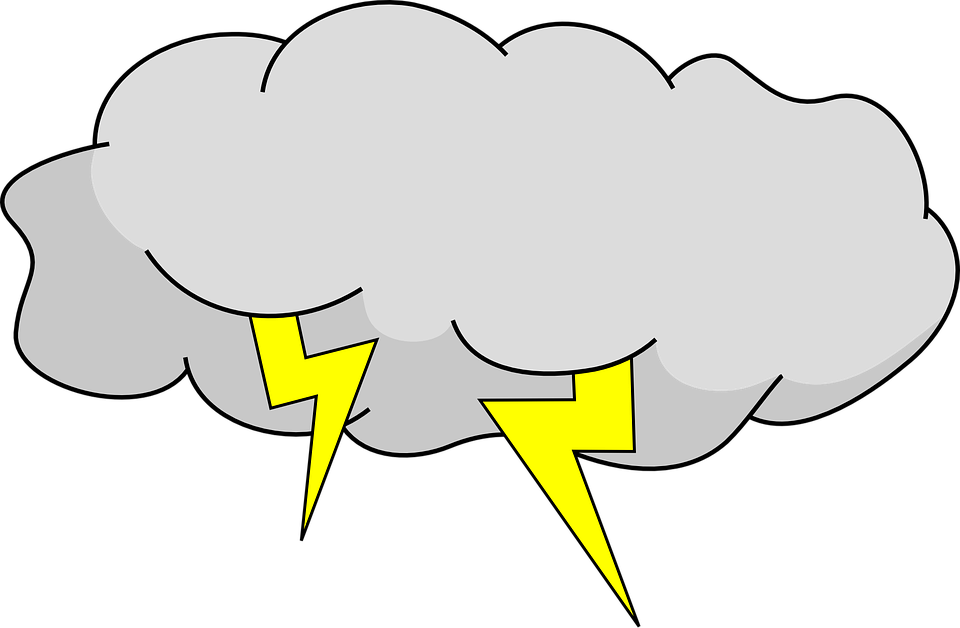 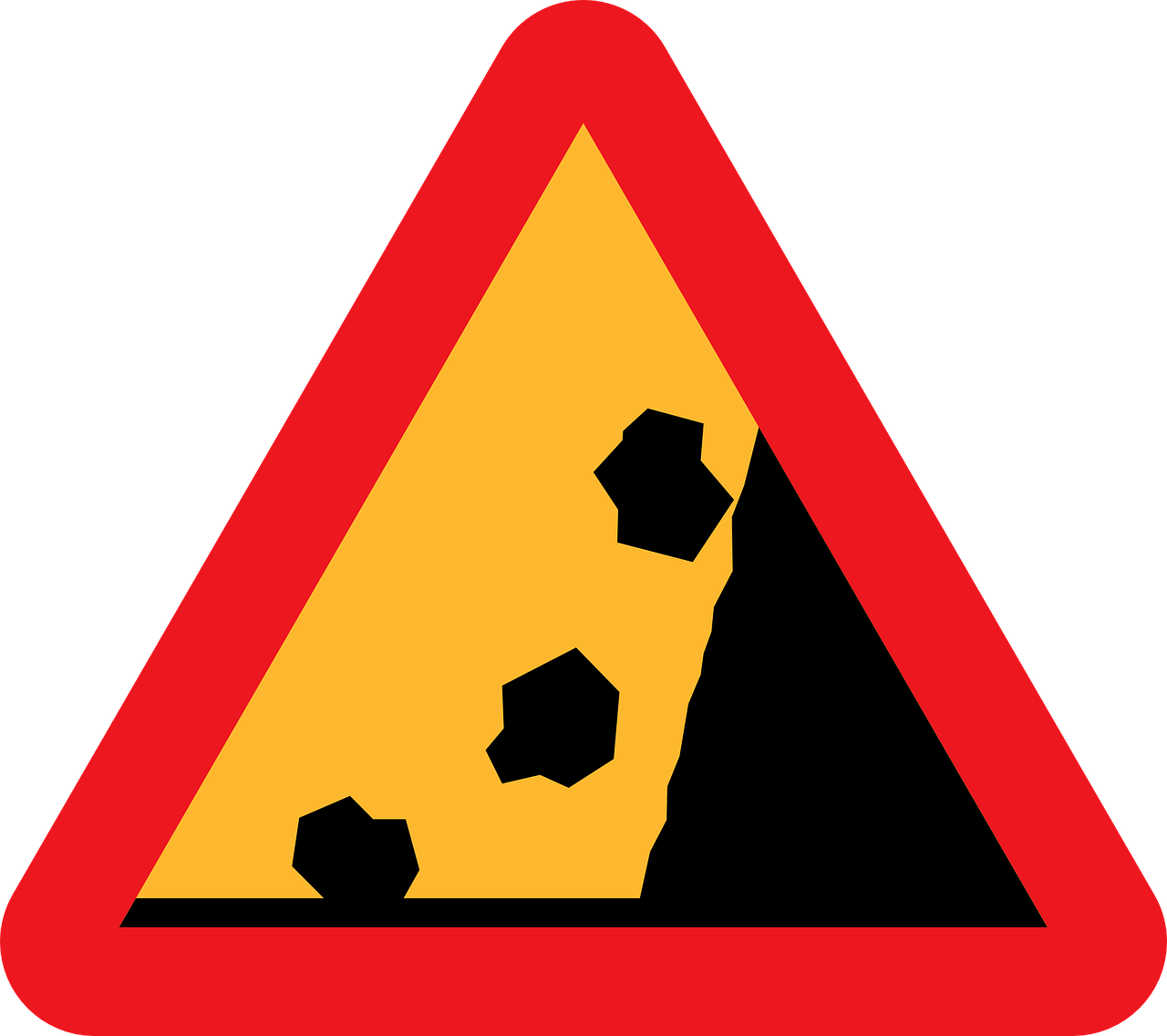 For the mountain folk…
The more mountainous regions of Gifu can experience landslides and flooding from snowmelt.
Do not evacuate until you're given notice; the elderly are usually evacuated first because they take more time to get to safety. Better safe than sorry!
Since these disasters are often localized, it’s best to follow your local news outlets for information.


GENERALLY! 
Know your evac sites
Keep a prepared emergency safety kit
Have access to cellular communications

If you have more questions about this topic, please feel free to ask those around you during the Q&A sessions
Looking at an emergency kit
Kits can be prepared at home or bought in home department stores and online.
If you're making your own, you can customize it for more specific needs, like if you have kids, a pet, a partner, or specfic medication and products.
An emergency kit should include:
Water (4 liters(1 gallon) per person per day. Change water every 3-5 months)
Food (canned or pre-cooked, requiring no heat or water)
Flashlight with spare batteries and bulbs
Radio (battery operated with spare batteries)
Large plastic trash bags (for waste, water protection or temporary blanket)
Hand soap and/or disinfecting hand cleaner gel that does not require water
Toilet paper
Feminine hygiene supplies
Essential medications as required; glasses if you normally wear contacts
Paper plates, cups, plastic utensils, cooking foil, plastic wrap (wrapped around plates so that they were re-usable) and paper towels
First Aid kit with instructions
Yen in small bills (ATMs may not work after a disaster), with coins and phone cards for public phones.
Completed print out of emergency pocket guide
Print out of important contact information (supervisor, embassy, school numbers, home country contact numbers)
[Speaker Notes: Holy moly look at all that stuff!!!
Can be bought from amazon or made piecemeal at home]
The Japanese meteorological agency (the JMA)
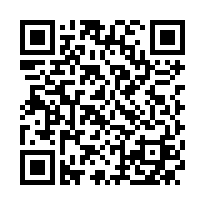 The Gifu disaster prevention book
App that shows useful information for reading hazard maps, as well as info for more localized weather events.
Can be read in English, but you might need to rely on translation software for some parts.
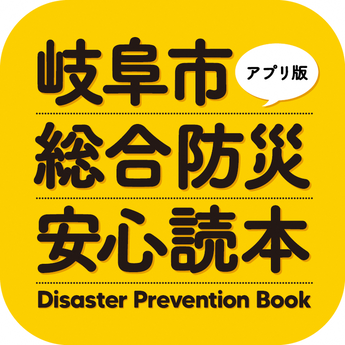 [Speaker Notes: Please scan this with your phones, gives access to an app that shows how to read disaster maps and stuff]
Safety Tips App by JNTO
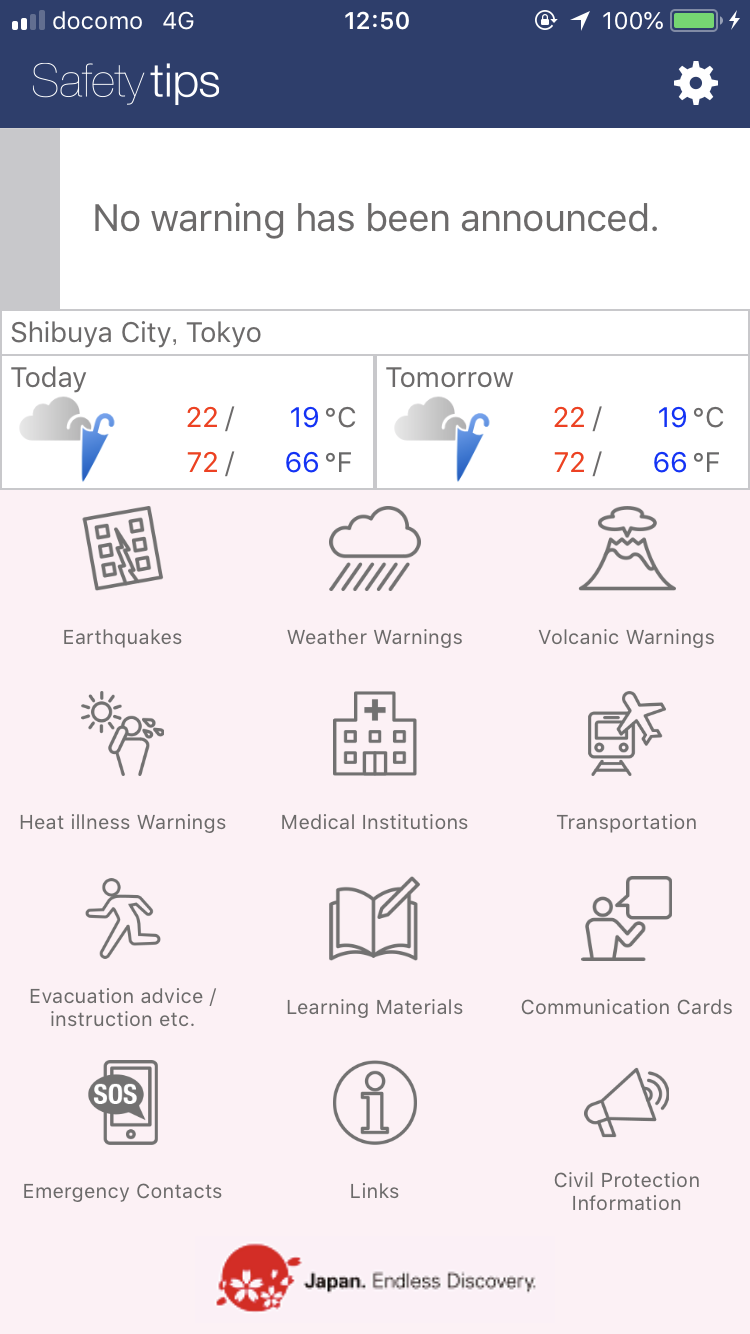 Created by the Japan National Tourism Organization will all information related to local weather forecasts and natural disaster guidance.
Why use this app?

Provides a large range of useful phrases for emergencies.
Push notifications for weather warnings and disasters.
Offers evacuation guidelines when needed.

Available on iOS and Android.
NERV Disaster Prevention
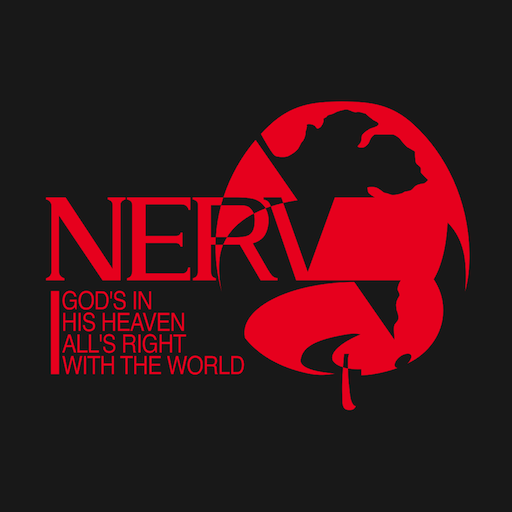 Inspired by EVA, this app prides itself in being the fastest to notify users when a disaster occurs.
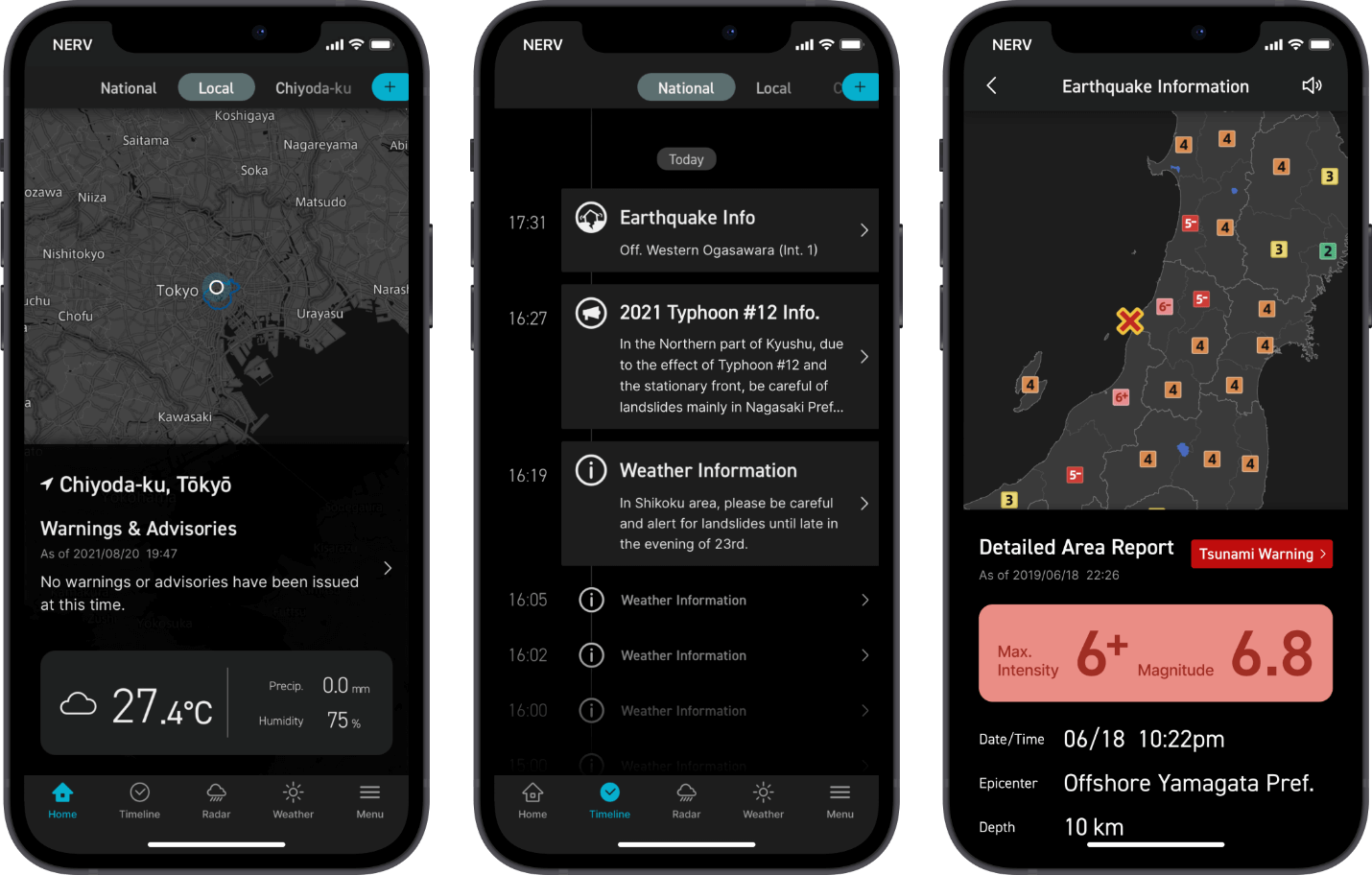 User-friendly with great accessibility options for people with visual impairment.
Updates on anything from floods and landslides to tsunami and earthquakes.
Real-time updates on any information related to Japan's weather.

Available on iOS and Android.
We can prevent accidents and injury by keeping a calm demeanor during these events.
For waiting out disasters, try to do something that will keep you calm: 
Play a game
Call a loved one 
Read a book 
Watch a movie.
Staying calm during a natural disaster
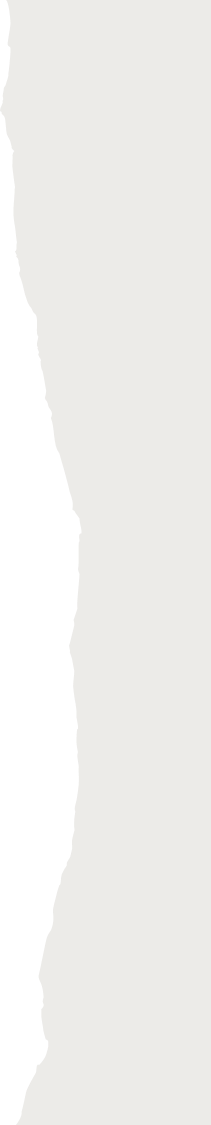 Discussion and Q&A
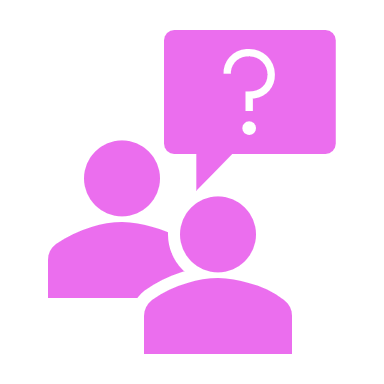